METALS AND NON-METALS
Overview of the Chapter
Metals - Physical properties
Non-metals - Physical properties 
 Metals - Chemical properties
Reaction of metals with oxygen  
Reaction of metals with water  
Reaction of metals with acids
Reaction of metals with solutions of other metal salts  Reaction of metals with non-metals
Properties of ionic compounds
Occurrence of metals
Rectivity series
Extraction of metals of high reactivity 
 Extraction of metals of medium reactivity  Extraction of metals of low reactivity 
 Refining of metals
Corrosion of metals
Prevention of corrosion
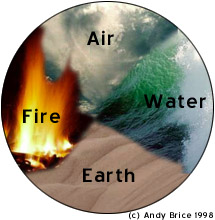 Elements
Science has come along way since Aristotle’s theory of Air, Water, Fire, and Earth.
  Scientists have identified 92 Natural elements, and created about 28 others.
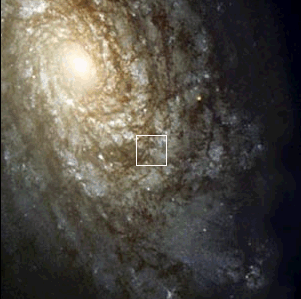 Elements
The elements, alone or in combinations, make up our bodies, our world, our sun, and in fact, the entire universe.
The most abundant element in the earth’s crust is oxygen.
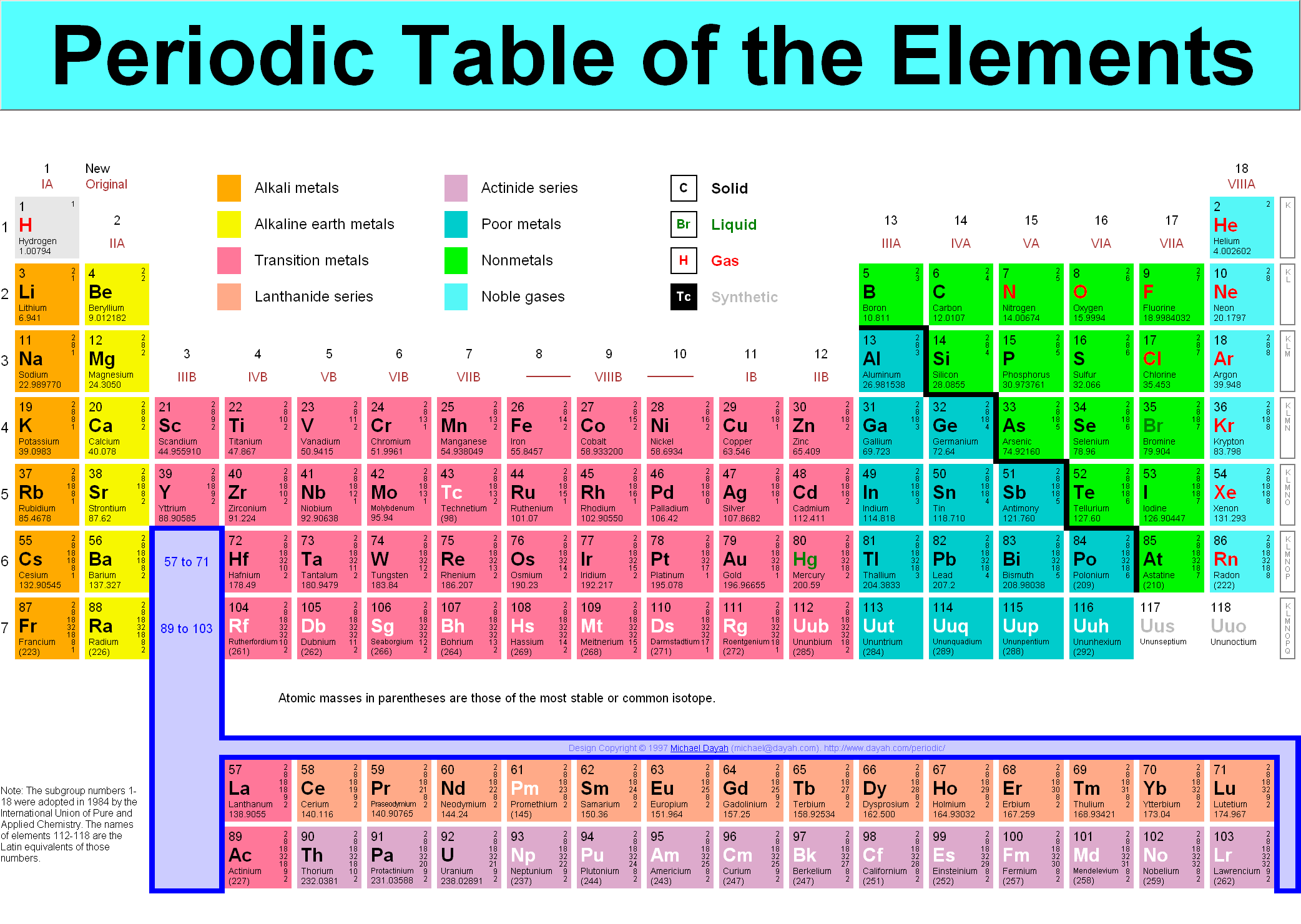 Properties of Metals
Metals appear to the left of the dark ziz-zag line on the periodic table.  Most metals are solid at room temperature.
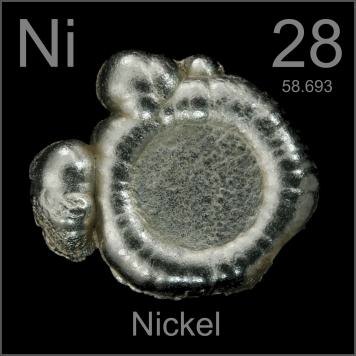 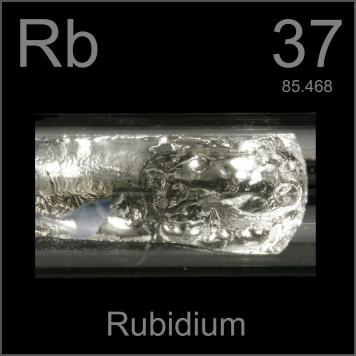 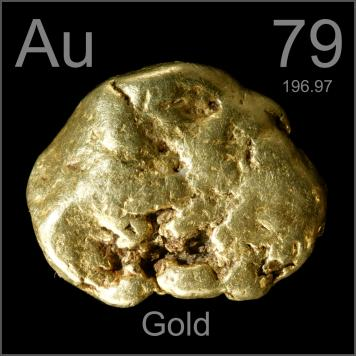 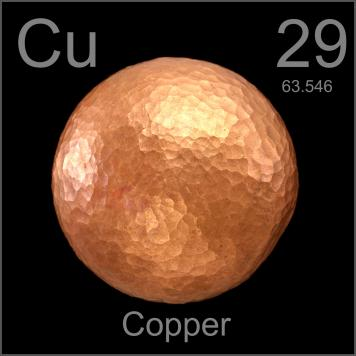 Physical Properties of Metals
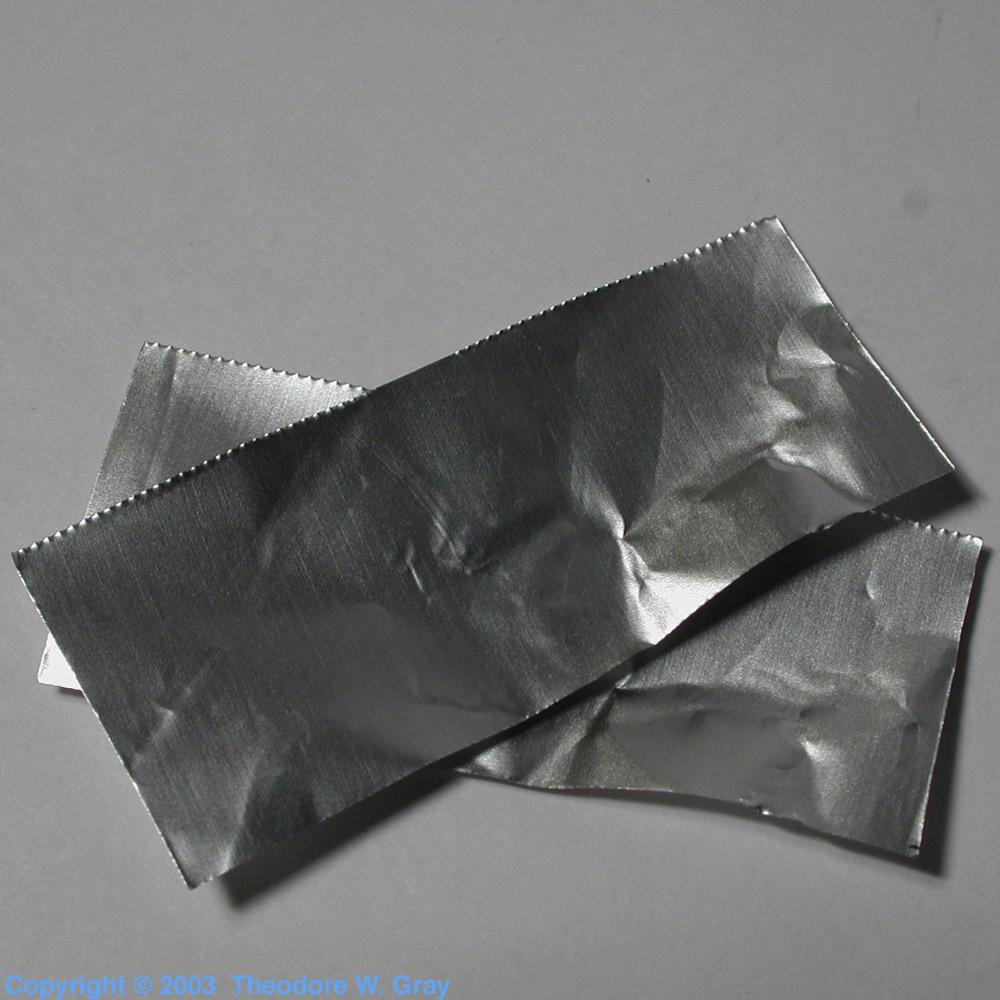 Malleable
Metals can be hammered into sheets
Ductile
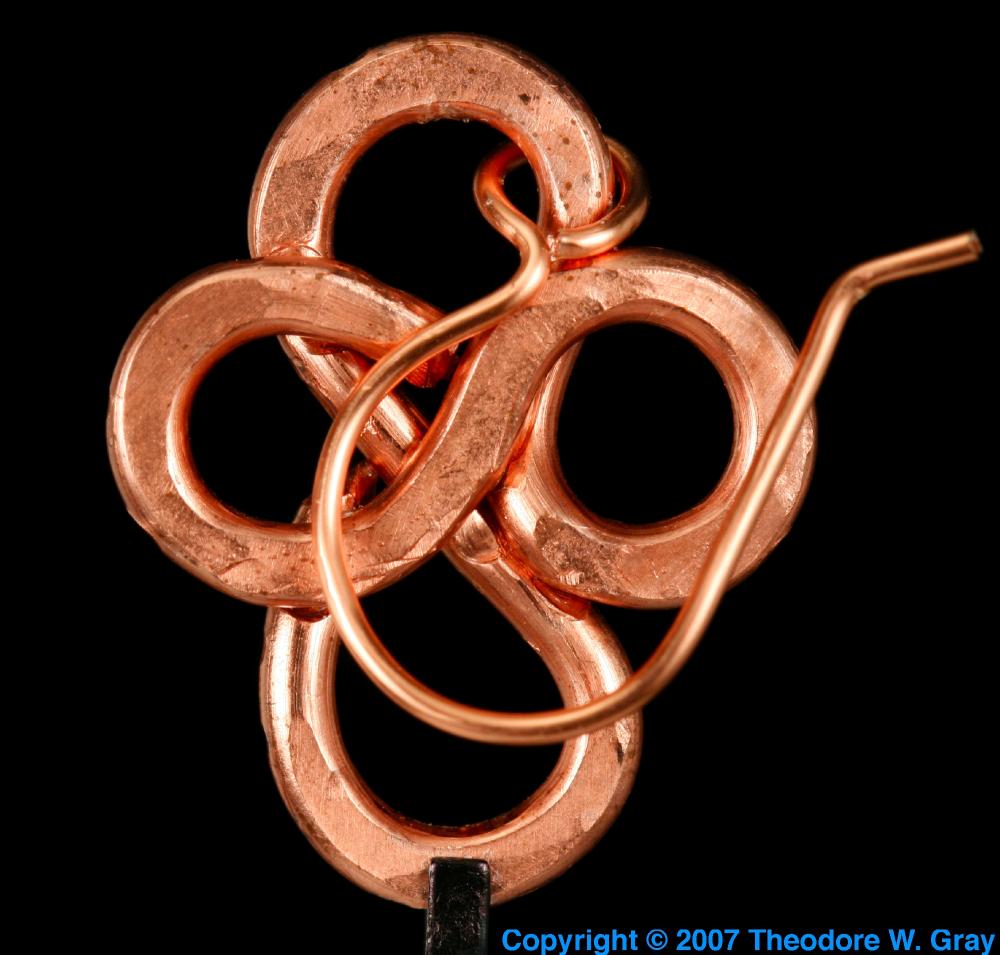 Ductility: Drawn into thin wires. Most ductile: Gold/  aurum Au, silver/ argentum Ag. One gram of gold can  be drawn into a wire of 2 km length
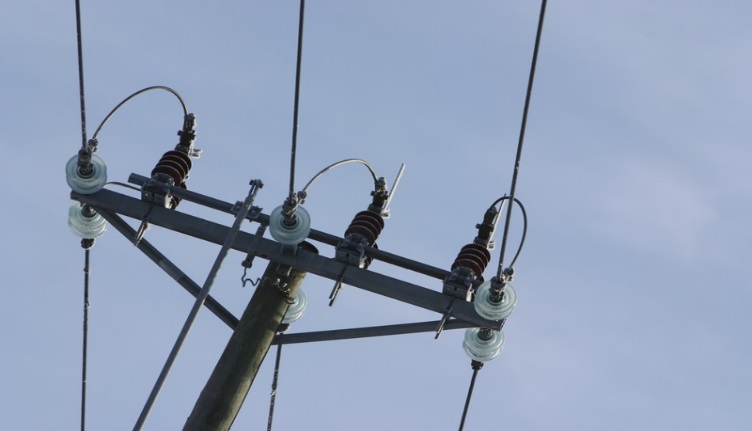 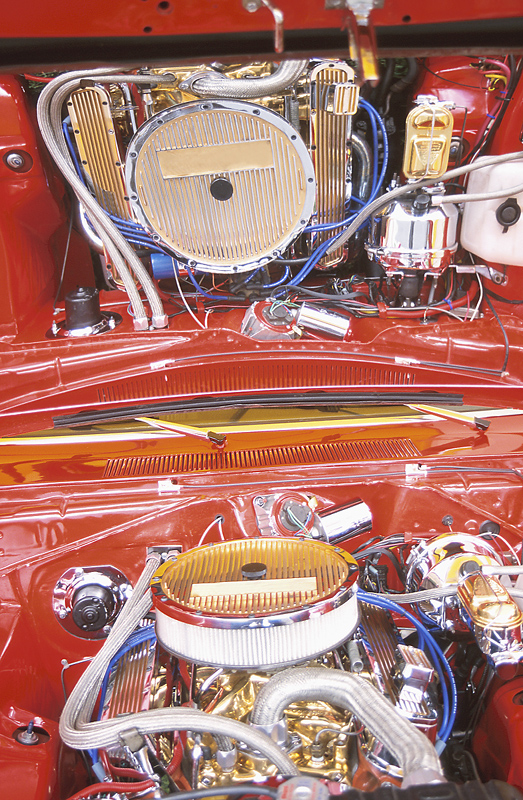 Conductor
Conduction of heat: Good conductors of heat; have  high melting points. Silver Ag and copper/ cuprum Cu  best conductors  of heat. Lead/ plumbum Pb and  mercury poor conductors of heat
Conduction of electricity: Good conductors of  electricity. Electric wires are made of Cu having a outer  insulation of PVC (polyvinyl chloride)
Conductor
Metals are good conductors of electricity. 
	Copper, silver, and gold are good electrical conductors. In a conductor, electric current can flow freely. Since metals have free electrons, they can carry a charge easily.
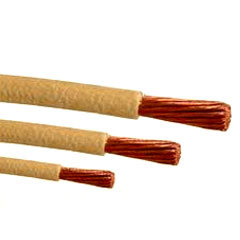 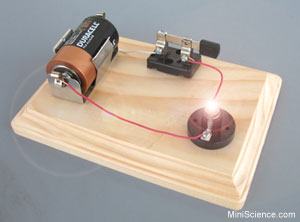 Copper Wiring
When you leave a spoon in a cup of hot drink, the bit poking out of the drink gets hot. Why?  Conduction!
METALS are the best conductors of heat. 
    This is because the electrons in metals move more freely than in non-metals, allowing the heat energy to travel across the metal.
	For example, when the spoon touches the hot drink, the heat from the drink excites the electrons in the metal, and the electrons transfer the energy from one electron to another, carrying the heat all the way up the spoon quickly.
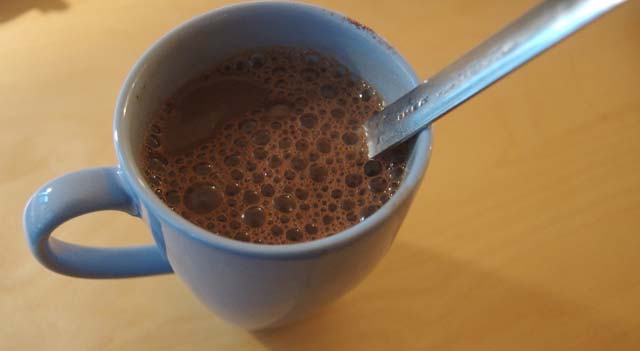 Best conductors: silver and copper
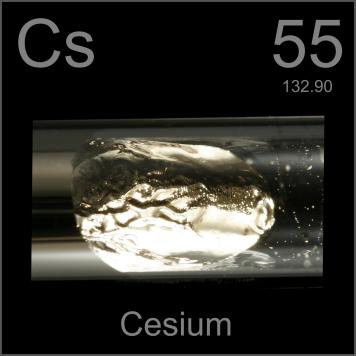 Lustre
Lustre: Shine in their pure state, polished to give a  highly reﬂective surface
Solids
Solids: At room temperature.
 Exceptions: Mercury/  hydrargyrum Hg and gallium Ga are in liquid state at  room temperature
Melting point and Boiling point
Melting point and Boiling point: High. Tungsten/  wolfram W highest melting point; sodium Na and  potassium K low melting points
Sonorous
Sonorous: Produce a sound on striking a hard surface
   e.g. bells
Hardness
Hardness: Generally hard, differs from metal to metal.  
Alkali metals like sodium Na and potassium K are soft  metals and can be cut easily with a knife
PHYSICAL PROPERTIES OFNON-METALS
Either in solid or gaseous state. 
      Exception: Bromine Br  is in liquid state
 Usually do not have lustre. 
     Exception: Iodine I
 Do not possess the property of hardness. Exception:  Carbon C in the form of diamond. It is the hardest  substance known which also has a high melting and  boiling point
 Do not conduct electricity. Exception graphite  (allotrope of carbon)
Metalloids
Metalloids possess both the properties of  metals as well as non-metals e.g. silicon Si,  germanium Ge, antimony/ stibium Sb, etc.
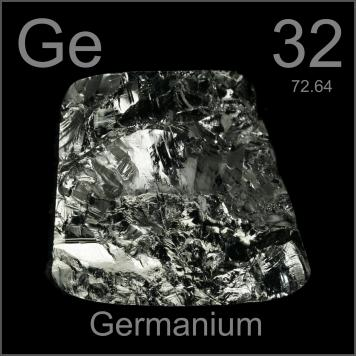 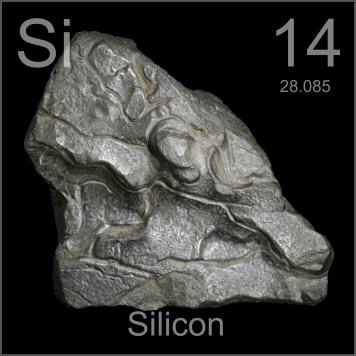 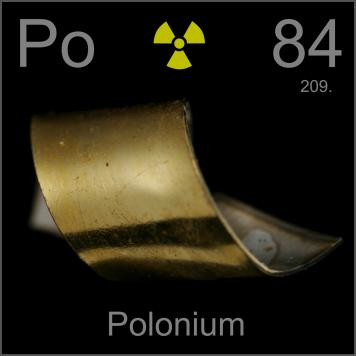 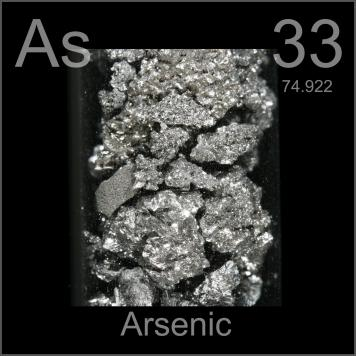 Metalloids
Physical properties of metals
M-  Malleable and Ductile
   E-   Electric conductive
   T -  Tensile
   A-   Alloy formation
   L-   Lustrous
   S-   Sonorous
CHEMICAL PROPERTIES OF METALS
Reaction of metals with oxygen

Almost all metals react with oxygen to form metal oxide,  but the reactivity differs for different metals

Sodium and Potassium are the most reactive metals. 
 Sodium reacts with oxygen in air at room temperature to  form sodium oxide. Hence, sodium is stored under  kerosene oil to prevent its reaction with oxygen, moisture  and carbon dioxide
4Na + O2 → 2Na2O
Reaction with oxygen :-
Metals react with oxygen to form metal oxides.
When copper is heated it combines with oxygen to form copper oxide.  2Cu	+	O2	2CuO
When aluminium is heated it combines with oxygen to form aluminium  oxide.	4Al	+	3O2	2Al2O3
Some metal oxides are basic oxides because they react with water to  form	bases.
4Na	+	O2	2Na2O
Na2O		+	H2O	2NaOH  K	+	O2
K2O
2KOH
K2O	+	H2O
Some metal oxides show acidic and basic properties. They are called  amphoteric oxides.      Aluminium oxide, Zinc oxide etc.
Al2O3	+	6HCl
(basic)
Al2O3	+	NaOH
(acidic)
2AlCl3	+	3H2O
NaAlO2	+	H2O
(Sodium aluminate)
Chemical properties of metals
Reaction with oxygen :-

Metals react with oxygen to form metal oxides.
When copper is heated it combines with oxygen to form copper oxide. 
    2Cu	+O2        2CuO
When aluminium is heated it combines with oxygen to form aluminium  oxide.	
4Al	+	3O2	2Al2O3
Some metal oxides are basic oxides because they react with water to  form	bases.
4Na	+	O2	2Na2O
The reactivity of different metals with oxygen is different
Metals like potassium and sodium react vigorously with  oxygen and catch fire if kept in open. Hence they are  stored in kerosene to prevent burning.
If magnesium is heated, it burns with a bright flame.  If iron is heated it glows brightly.
If copper is heated it does not burn but forms a black  coating of copper oxide.
Silver and gold does not react with oxygen even at high  temperature.
Some metals like magnesium, aluminium, zinc, lead etc.  forms an oxide layer over it which prevents further  oxidation. They are called self protecting metals.
Amphoteric oxides

Metal oxides are usually basic in nature  but
some metal oxides such as aluminium oxide Al2O3 and zinc  oxide ZnO react both with acids as well as bases to  produce salt and water

Al2O3 + 6HCl → 2AlCl3 + 3H2O

Al2O3 + 2NaOH → 2NaAlO2 (sodium aluminate) + H20
ii) Reaction with water :-
Metals react with water to form metal oxides or metal hydroxides and  hydrogen.
2Na	+2H2O	   2NaOH	+	H2
2K	+	H2O  Ca	+	H2O
2KOH	+		H2  Ca(OH)2	+	H2
2Al	+	3H2O
3Fe	+	4H2O
Al2O3	+		H2  Fe2O3	+	4H2
Reaction of metals with water

Metals like potassium and sodium react vigorously with  cold water

Sodium reacts with water to evolve hydrogen which  immediately catches fire producing a lot of heat  (Exothermic reaction)
2K + 2H2O → 2KOH + H2 + heat energy  
2Na + 2H2O → 2NaOH + H2 + heat energy
The reactivity of different metals with water is different :-
Sodium and potassium react violently with cold water to form sodium  hydroxide and hydrogen and catches fire.
Calcium reacts less violently with water to form calcium hydroxide  and water and does not catch fire.
Magnesium reacts only with hot water to form magnesium hydroxide  and hydrogen.
Metals like aluminium, iron and zinc react only with steam to form  the metal oxides and hydrogen.
Metals like lead, copper, silver and gold do not react with water.
Reaction of Na with water
Calcium reacts with water less vigorously. The heat evolved  is not sufficient for hydrogen to catch fire

Instead, calcium starts ﬂoating because the bubbles of  hydrogen gas formed stick to the surface of the metal

Ca + 2H2O → Ca(OH)2 + H2

Magnesium reacts with hot water to form magnesium  hydroxide Mg(OH)2 and hydrogen H2. Magnesium also  starts ﬂoating since the bubbles of hydrogen gas stick to its  surface.
Metals like aluminium, iron and zinc do not react either  with cold or hot water but they react with steam to form  metal oxide and hydrogen (g)
2Al + 3H2O → Al2O3  + 3H2
3Fe + 4H2O → Fe3O4  + 4H2
Metals like gold, silver, and copper do not react with water  at all
Reaction of metals with acids
Metals react with acids to give salt and hydrogen gas  
Reaction with dilute hydrochloric acid HCl
Formation of metal chloride and hydrogen gas  The reactivity decreases in the order,
Mg > Al > Zn > Fe
Mg + 2HCl → MgCl2 + H2↑ 
 2Al + 6 HCl → 2AlCl3 + 3H2↑  Zn + 2HCl → ZnCl2 + H2↑
Fe  +2HCl → FeCl2   + H2↑
No bubbles are seen in case of copper. This shows that  copper does not react with dilute hydrochloric acid
Reaction with Sulphuric acid (H2SO)4
Formation of metal sulphate and hydrogen  gas
 Fe + H2SO4 → FeSO4(aq) + H2(g)
Iron Fe reacts vigorously and exothermically with sulfuric  acid to produce iron (II) sulfate
Zn + H2SO4 → ZnSO4(aq)	+ H2(g)  Mg + H2SO4 → MgSO4(aq)	+ H2(g)
Reaction with Nitric acid (HNO3)
Hydrogen gas is not evolved when a metal reacts with  nitric acid, as it is a strong oxidizing agent

It oxidizes the hydrogen to water and itself gets reduced to  any of the nitrogen oxides (N20 nitrous oxide, NO nitric  oxide, NO2 nitrogen dioxide)

But magnesium and manganese react with dilute HNO3 to  evolve hydrogen gas

Mg(s) + 2HNO3(aq) → Mg(NO3)2(aq) + H2(g)
magnesium + nitric acid → magnesium nitrate + hydrogen
Reactions of metals with air, water and acids
AQUAREGIA

Aquaregia is a highly corrosive as well as fuming liquid and  is one of the few reagents that is able to dissolve gold and  platinum

It is a freshly prepared mixture of concentrated  hydrochloric acid and concentrated nitric acid in the ratio  of 3:1

Aqua regia (Latin, lit. "royal water" or "king's water") was  so named by alchemists because it can dissolve the noble  metals gold and platinum
Reactions of metals with solutions of other metal salts
Put an iron nail in the solution of copper sulphate  Fe(s) + CuSO4(aq) → Cu(s) + FeSO4(aq)

metal A + salt solution B → salt solution A + metal B

The iron nail gets coated with a reddish brown colour  copper and the blue colour of copper sulphate solution  fades out

In this reaction more reactive iron has displaced copper  which is less reactive from the copper sulphate solution
This reaction is known as displacement reaction. The  brown coating on the iron nail shows that copper is  deposited on the iron nail by displacing iron

The greenish colour of the solution in the test tube shows  that Fe2+ ions are present in the solution. This shows that  iron is more reactive than copper, as Fe2+ ions have  displaced Cu2+ ions from copper sulphate solution
A more reactive metal displaces a less reactive metal from its salt  solution. (Displacement reaction)
Magnesium displaces copper from copper sulphate solution.  Mg	+	CuSO4	MgSO4	+	Cu
Zinc displaces copper from copper sulphate solution.  Zn	+	CuSO4	ZnSO4	+	Cu
Iron displaces copper from copper sulphate solution  Fe	+	CuSO4	FeSO4	+	Cu
after 15 – 20 minutes
Anodising
Anodising	is	a	process	 of	forming		a	thick	oxide	layer aluminium.  Aluminium	develops	a	thin	oxide layer of oxide
exposed
This	aluminium	oxide	coat	makes		it  to		further	corrosion.	The	resistance	can	be
improved by making the oxide layer thicker

In this technique aluminium article is used as an anode.  Electrolyte used is dilute sulphuric acid. The anode  reaction results in formation of a black coloured thin film  of aluminium oxide on the surface of anode
Anodising
Anodising is a process of making thick layer of aluminium.
This aluminium oxide coat makes it to further  corrosion
This resistance can be imprved by making oxide layer thicker

In this technique aluminium article is used as an anode.  Electrolyte used is dilute sulphuric acid. The anode  reaction results in formation of a black coloured thin film  of aluminium oxide on the surface of anode
By putting appropriate dyes in the electrolytic bath,  coloured surface with decorative finish can be achieved

Kitchen articles like anodised pressure cookers, anodised  pans and also frames  of sliding windows are  the  applications of anodising techniques
Reactivity series of metals
The arranging of metals in the decreasing order of their  reactivity is called reactivity series of metals.
K	- Potassium  Na	- Sodium  Ca	- Calcium
Mg		- Magnesium  Al	- Aluminium  Zn	- Zinc
Fe	- Iron
Pb	- Lead
H	- Hydrogen
Most reactive
Reactivity decreases
Cu	- Copper  Hg	- Mercury  Ag	- Silver  Au	- Gold
Least reactive
4) How do metals an non metals react ?
Metals :- lose electrons and become positive ions. So they are  called electropositive elements.
Eg :- The atomic number of sodium is 11, its electronic configuration is  2,8,1, it has 1 valence electron. It loses 1 electron and forms a sodium
ion Na +
Na	Na +	+	1 e-  AN = 11
EC = 2,8,1	
Mg  AN = 12
EC = 2,8,2
2,8
Mg 2+ +	2 e-
2,8
Non metals :- gain electrons and become negative ions. So they  are called electro negative elements.
Eg:- The atomic number of chlorine is 17, its electronic configuration is
2,8,7, it has 7 valence. It gains 1 electron and forms a chloride ion Cl -
Cl	+	1 e-  AN = 17
EC = 2,8,7
O	+	2e-
Cl -
2,8,8
O 2-
5a) Formation of sodium chloride molecule – NaCl
-
+
xx
xx
Na .	+
AN = 11
EC = 2,8,1
x Cl x
.
x Cl x
Na
NaCl
x
x
xx
xx
AN = 17
EC = 2,8,7
The atomic number of Na is 11, its electronic  configuration is 2,8,1, it has 1 valence electron, it loses 1  electron to form Na + ion. The atomic number of Cl is 17, its  electronic configuration is 2,8,7, it has 7 valence electrons,
it gains 1 electron to form Cl - ion. Then the attraction  between the Na + ion and Cl - ion results in the formation of  sodium chloride molecule – NaCl.
b Formation of Magnesium chloride molecule – MgCl2)
Mg	Mg 2+  +	2e -
-
x xx x
.Cl
xx
Cl x
x
x
.
2+
x
x x
xx
.
x x  xx
-
Mg	+
Mg
MgCl
x Cl x
.
2
x
x
Cl x  x x
x x x
The AN of Mg is 12, its EC is 2,8,2, it has 2 valence electrons, it loses  2 electrons to form Mg 2+ . The AN of Cl is 17, its EC is 2,8,7, it has 7
valence electrons, it gains 1 electron to form Cl -. Then the attraction
between Mg 2+ ion and 2 Cl - ions results in the formation of Magnesium  chloride molecule – MgCl	.
6) Ionic compounds (Electrovalent compounds) :-
Ionic compounds are compounds formed by the transfer of  electrons from a metal to a non metal.
Properties of ionic compounds :-
i) They are formed by the transfer of electrons and are made up of  ions.
They are crystalline solids.
They have high melting points and boiling points.
They are soluble in water but insoluble in organic solvents (like  petrol, kerosene etc.)
They conduct electricity in molten state or in solution.